Universidade de São PauloFaculdade de Economia, Administração e Contabilidade de Ribeirão Preto
Economia Política Clássica
 REC2401 / 2020
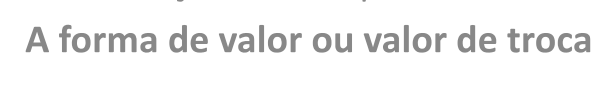 16ª videoaula
Item 3 do capítulo 1 – A Mercadoria
Estrutura do item
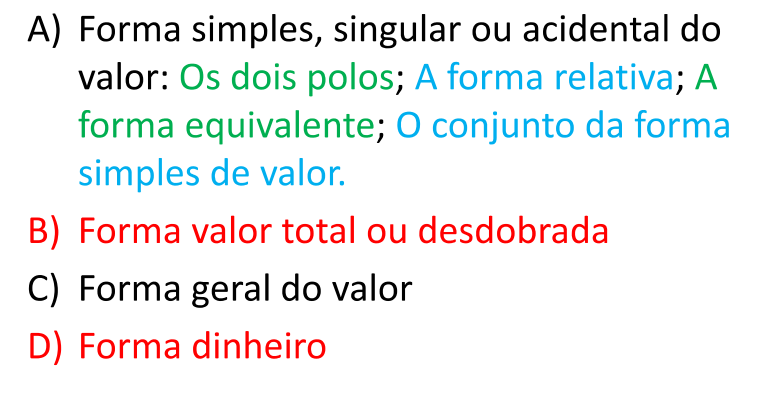 A forma do valor
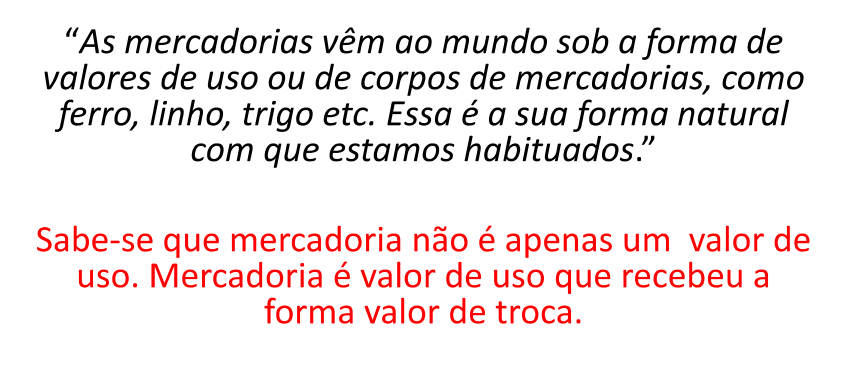 Diz Marx:
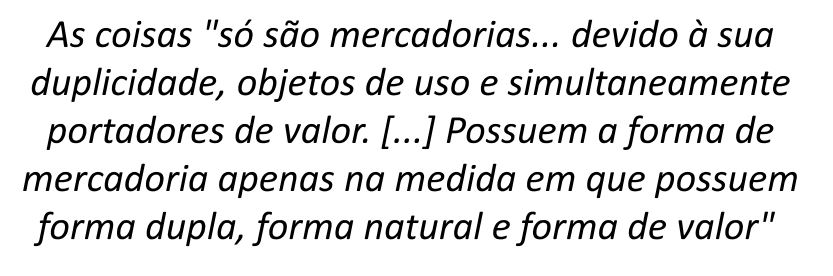 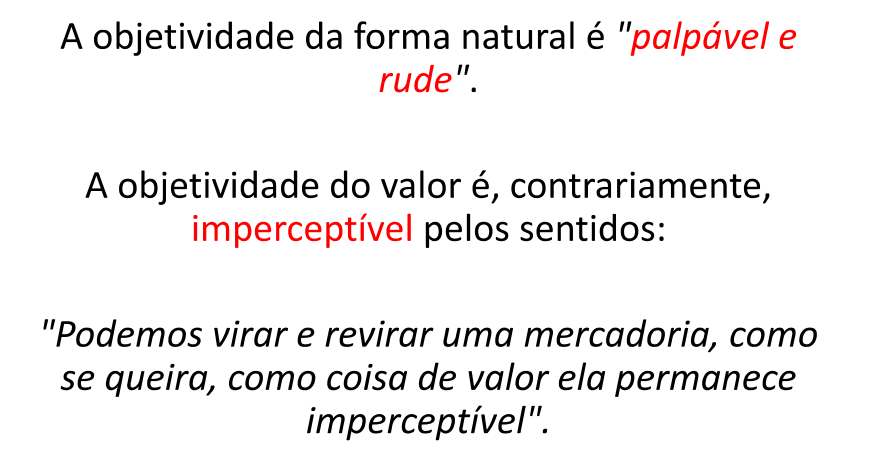 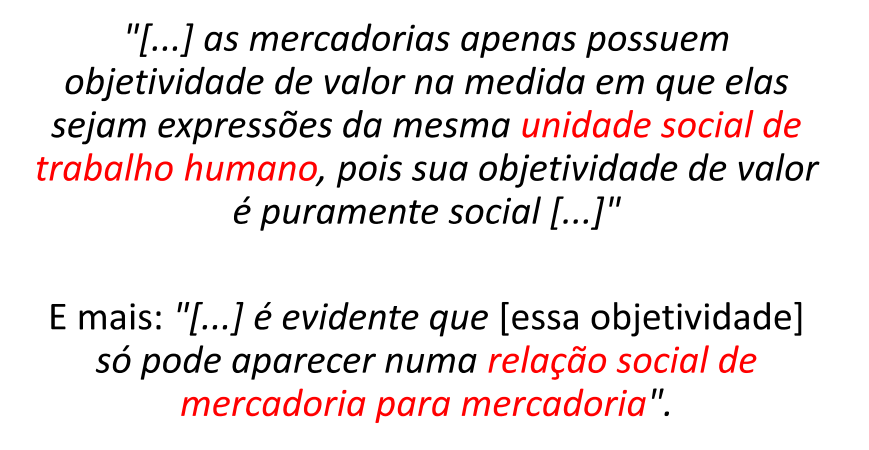 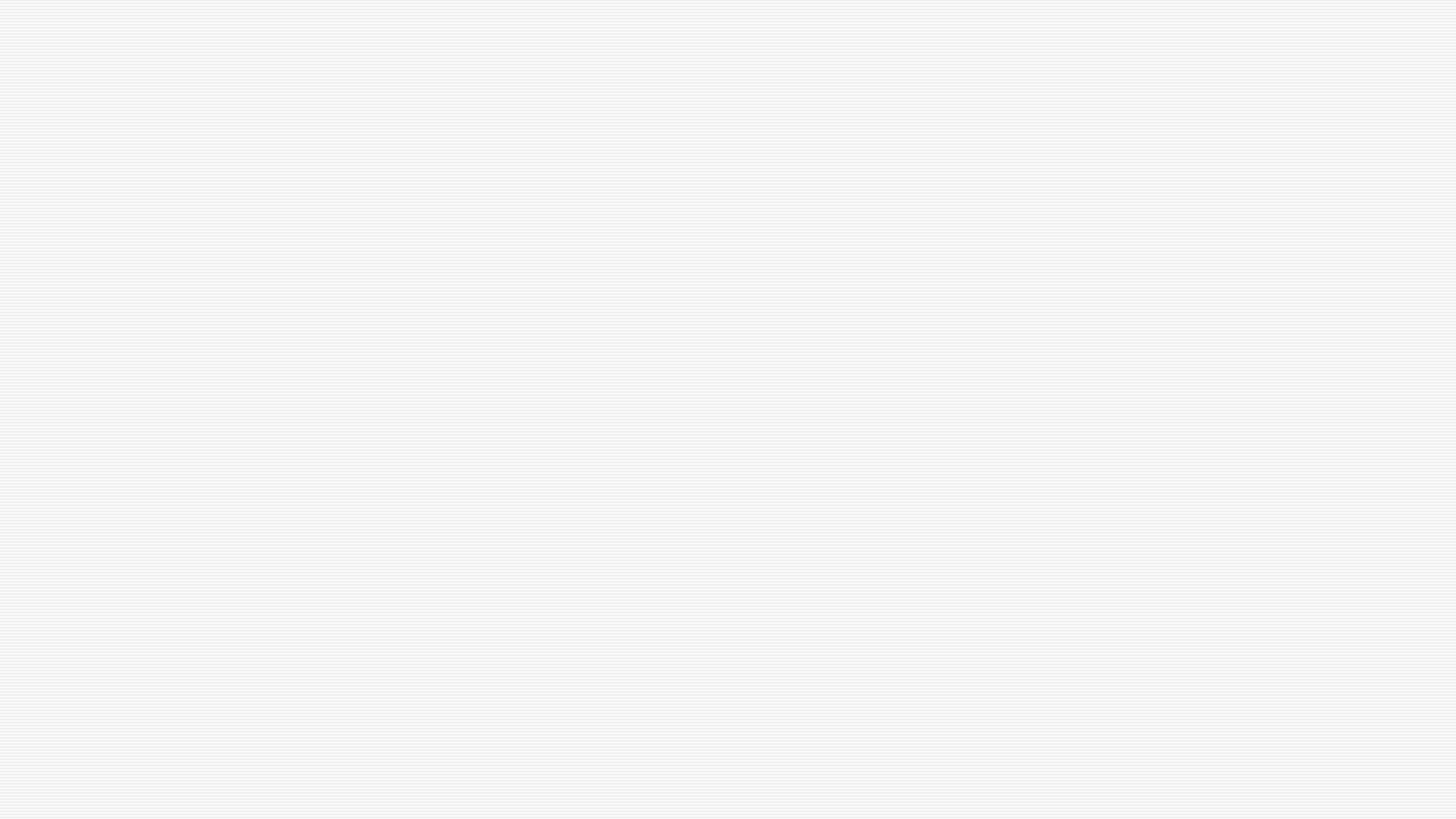 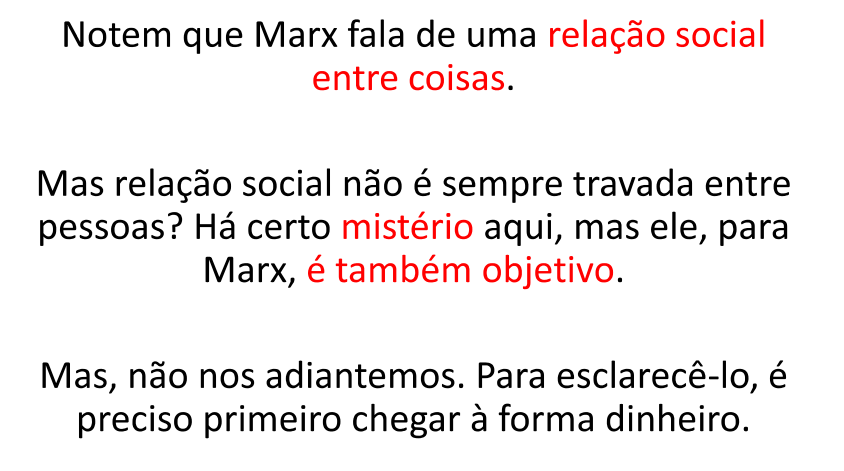 A gênese do dinheiro
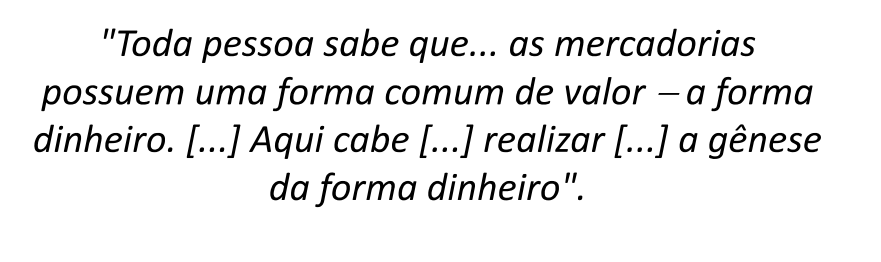 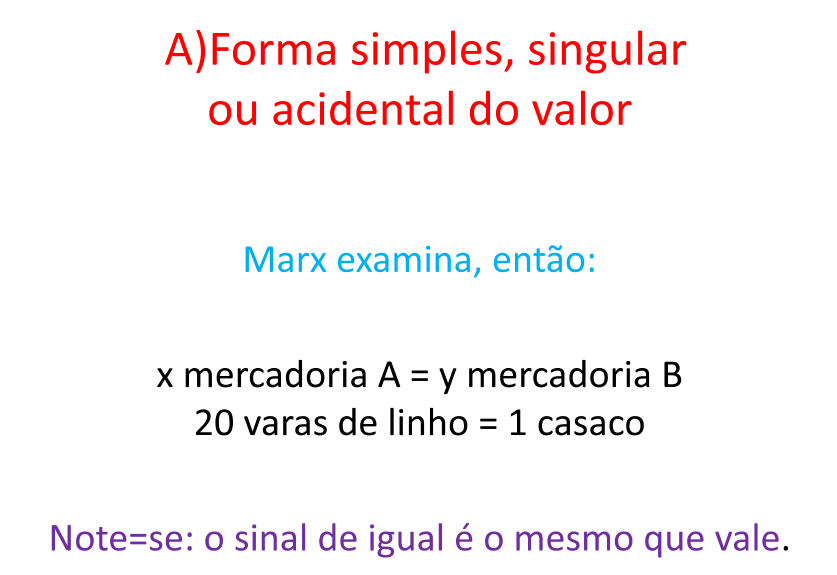 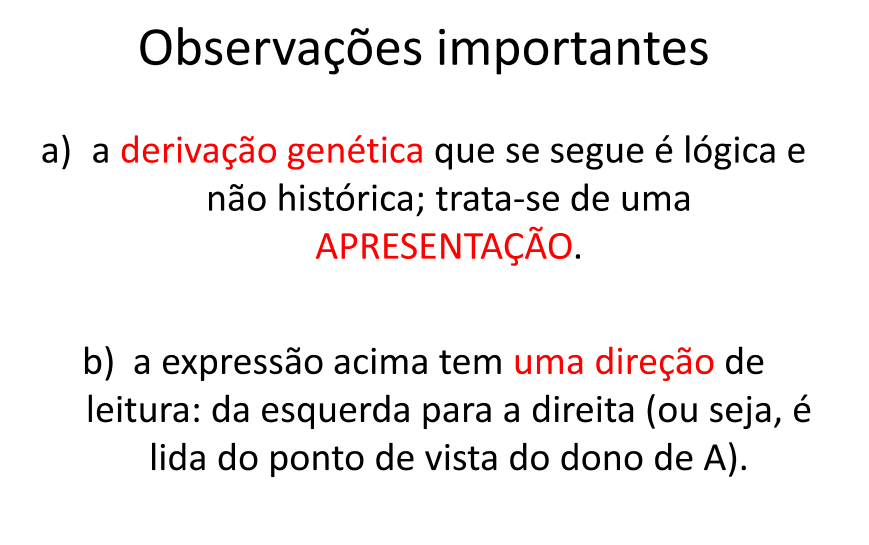 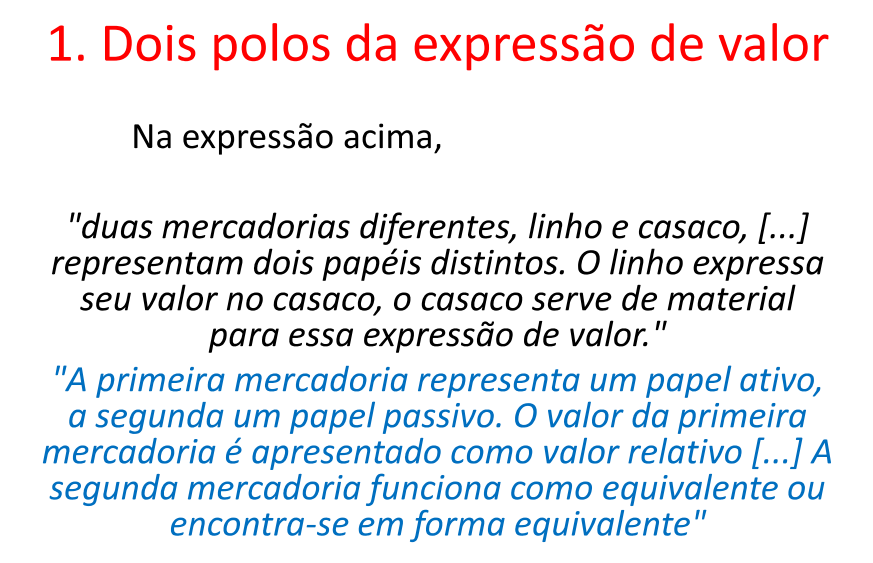 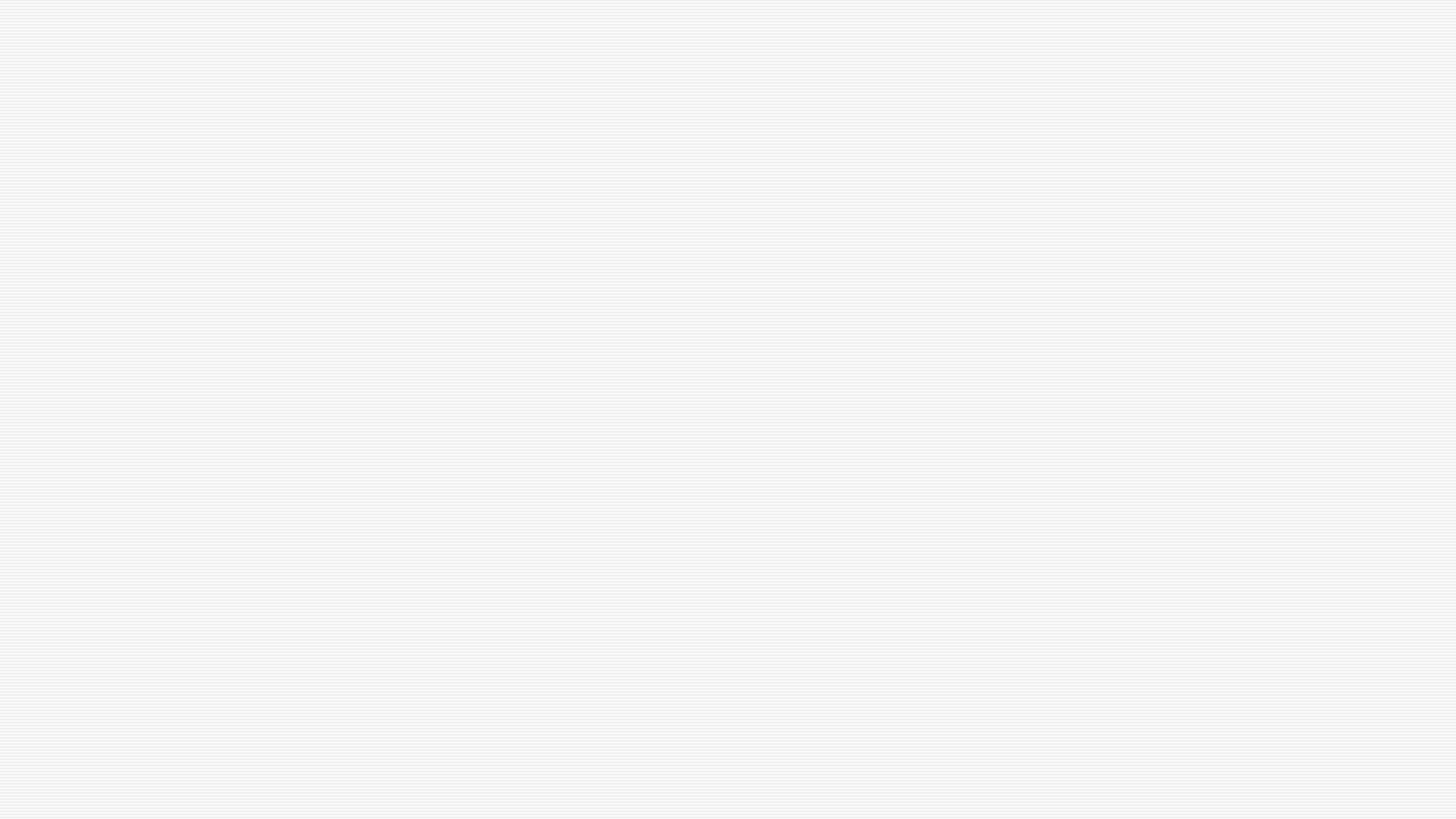 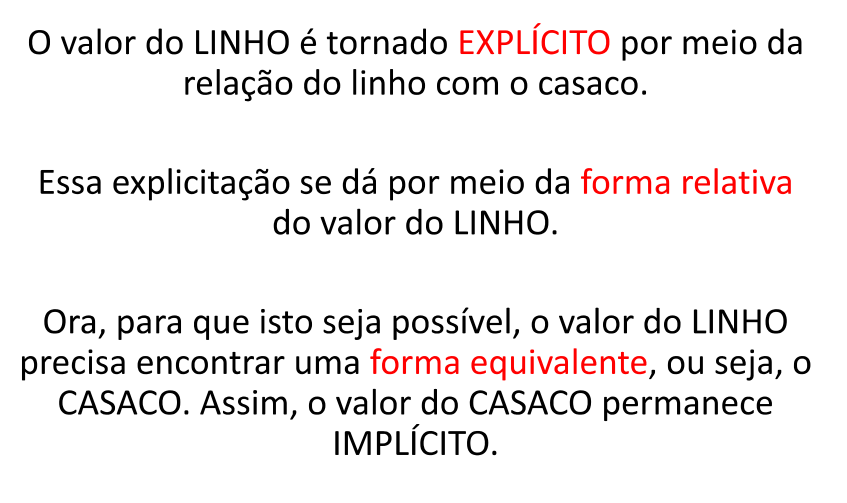 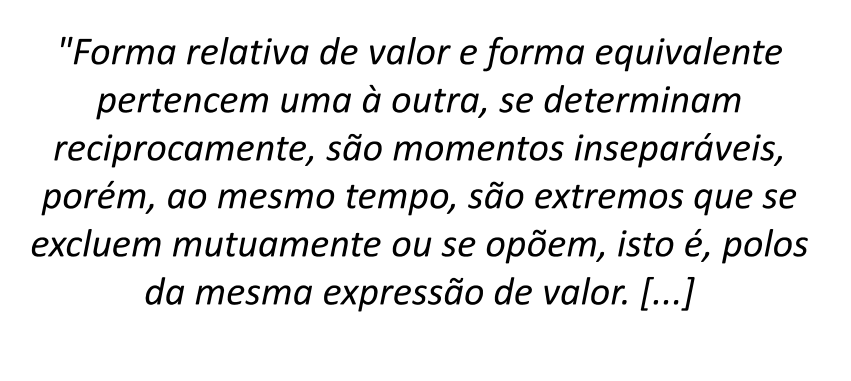 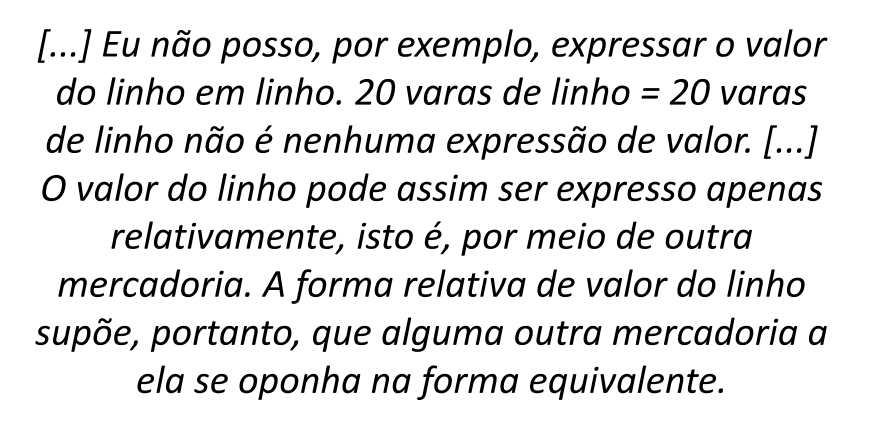 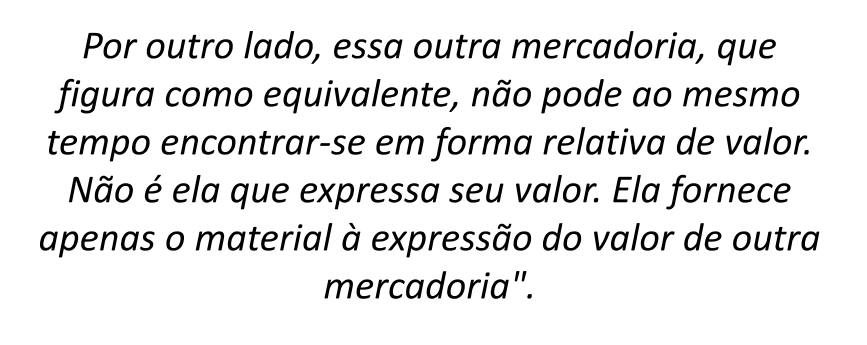 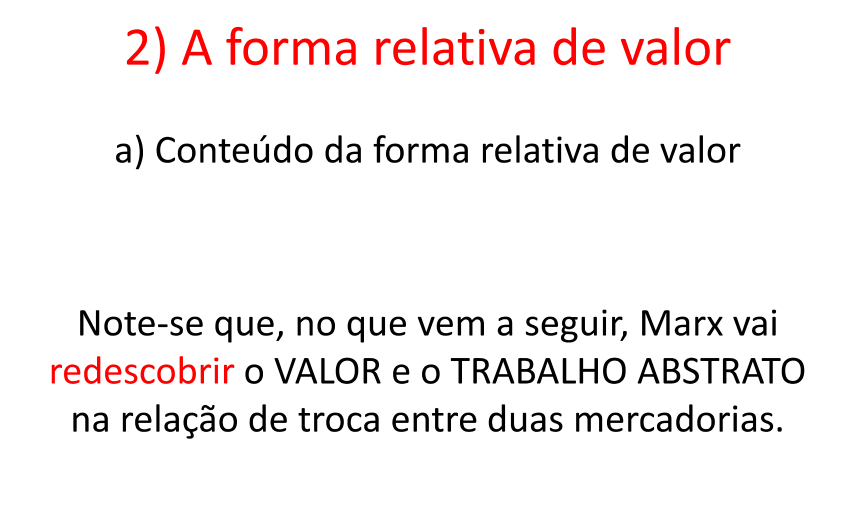 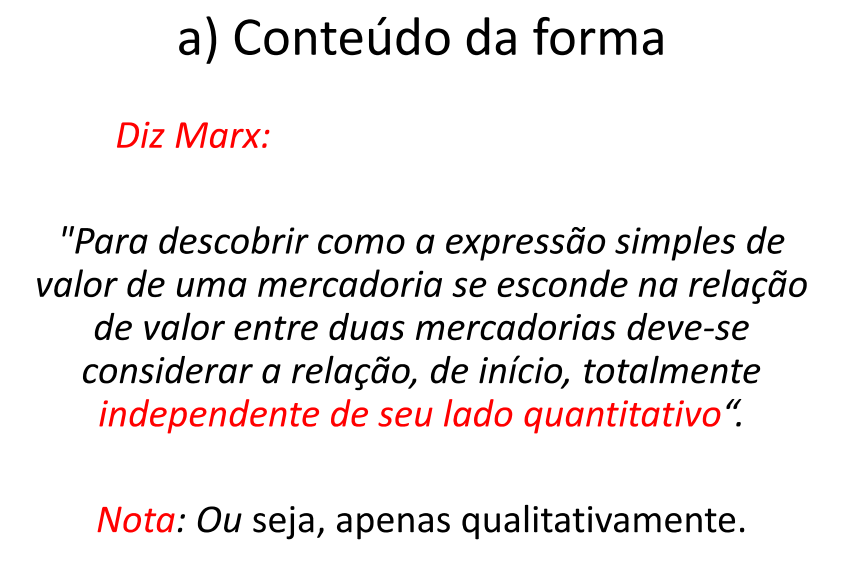 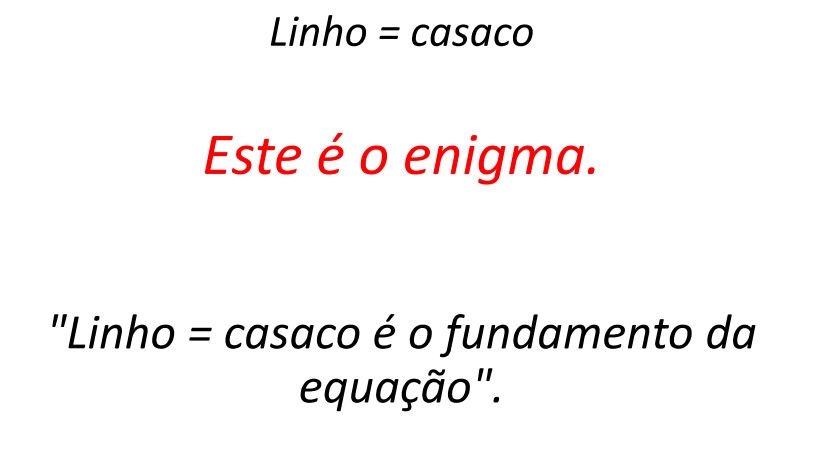 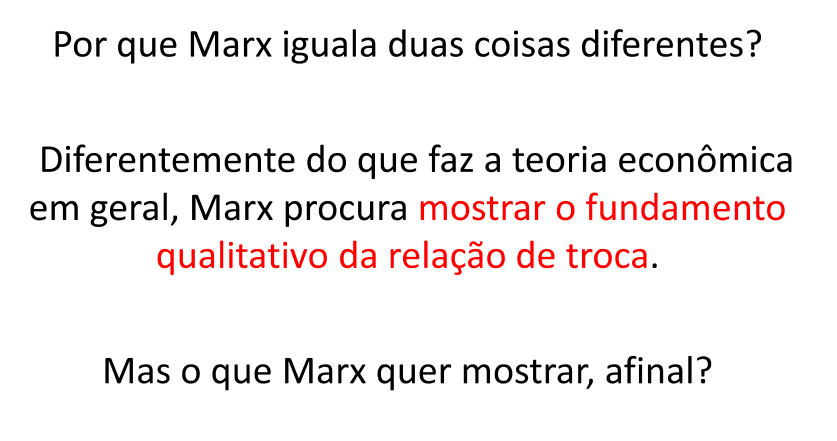 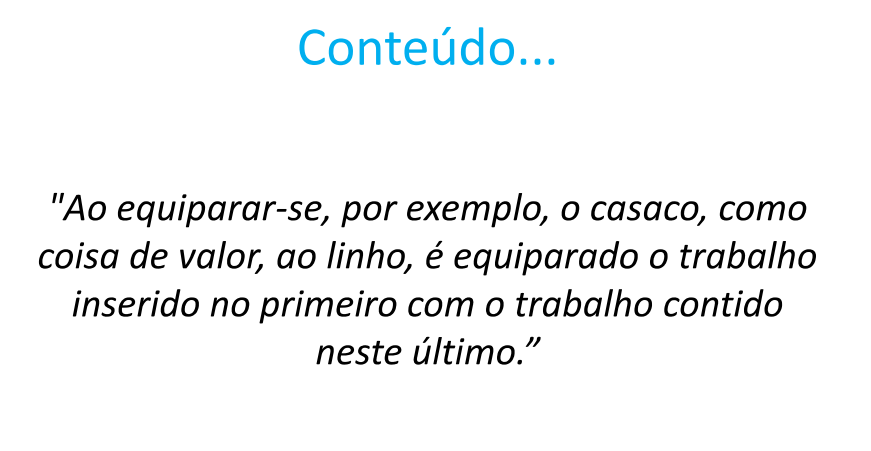 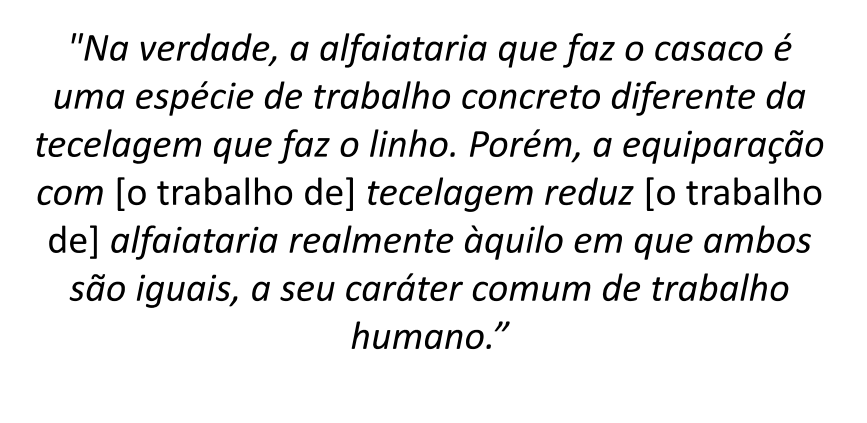 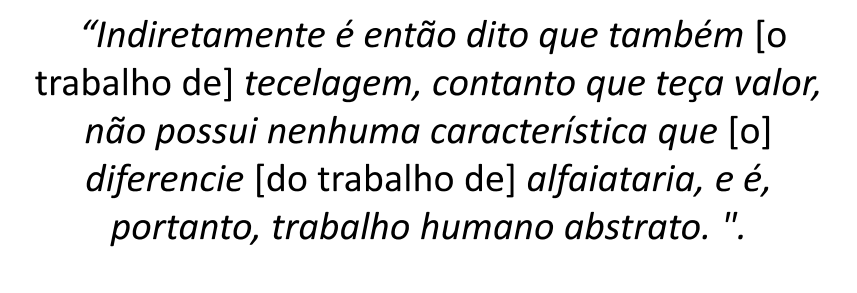 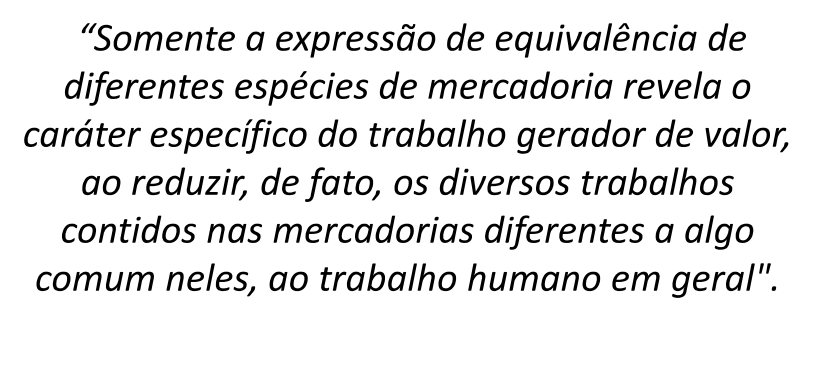 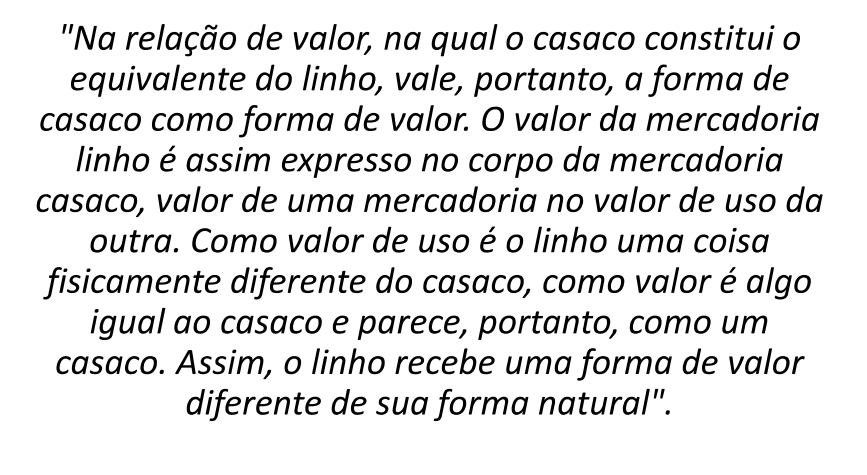 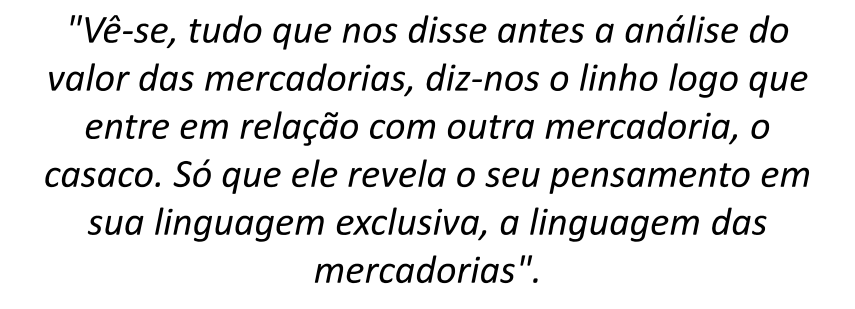 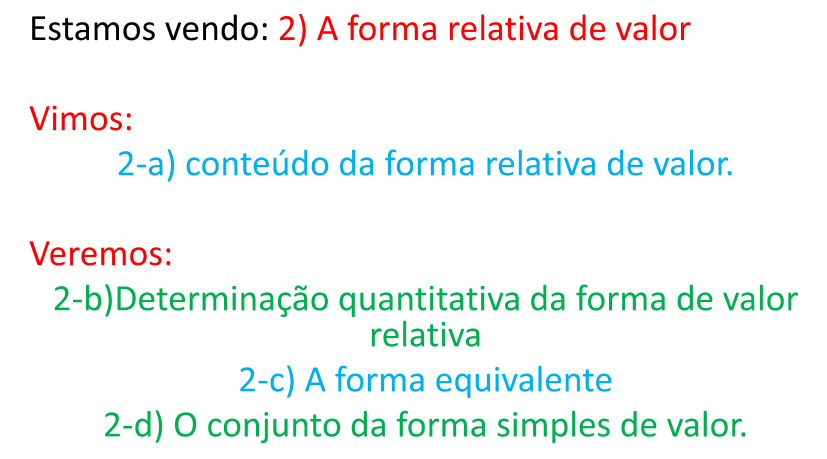 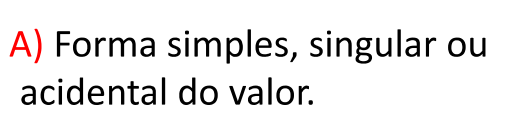 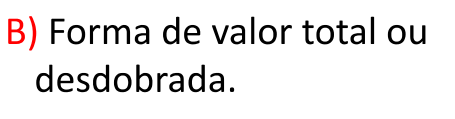 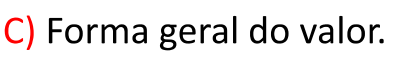 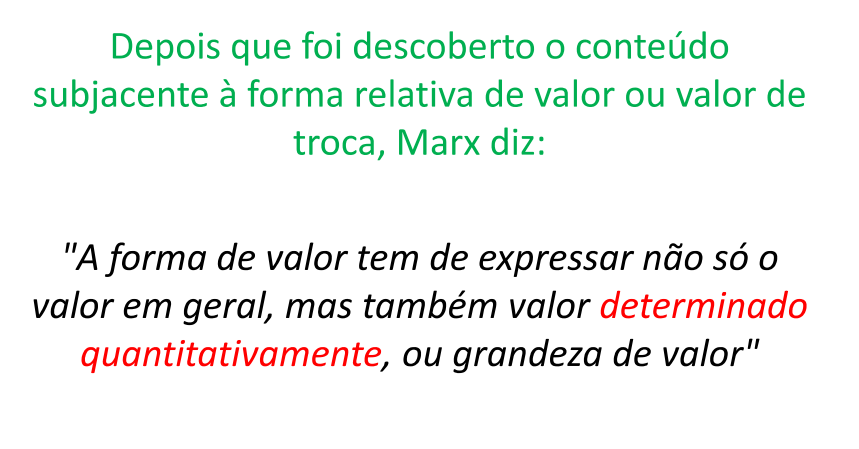 Conteúdo quantitativo
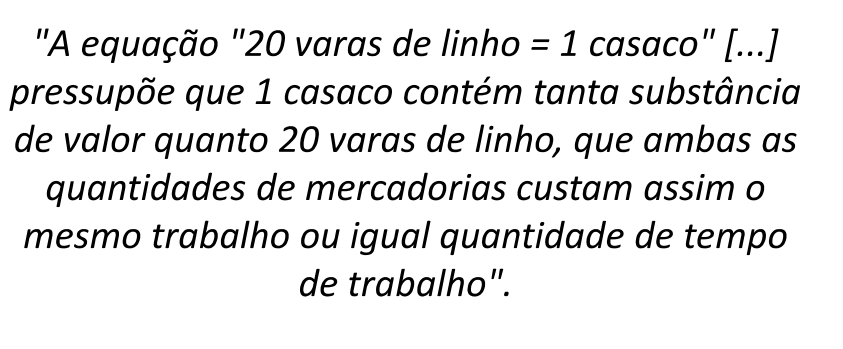 Produtividade
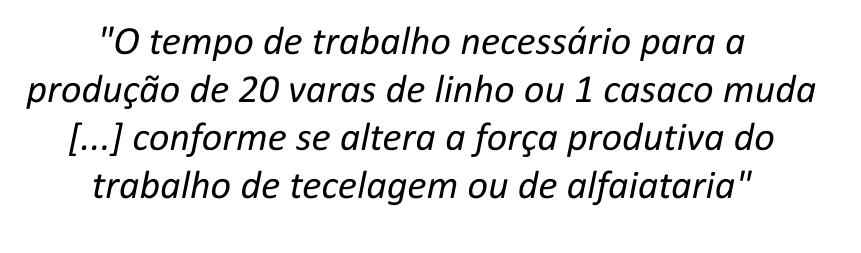 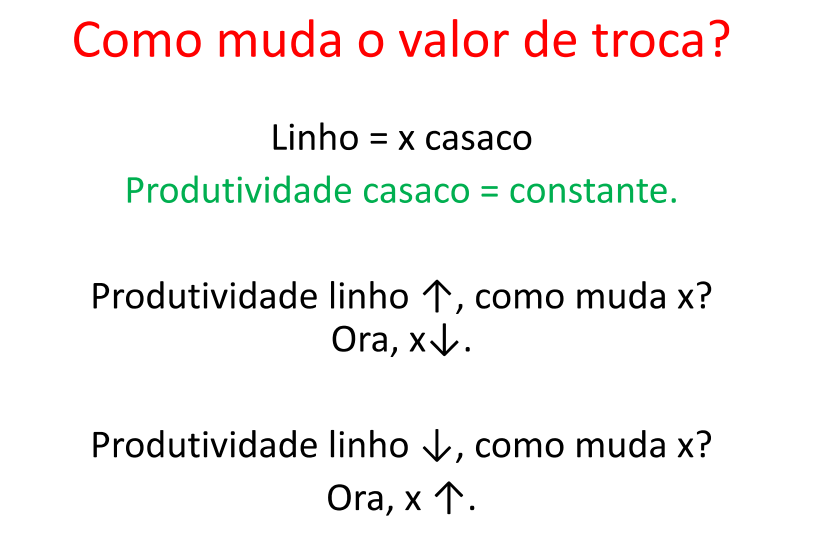 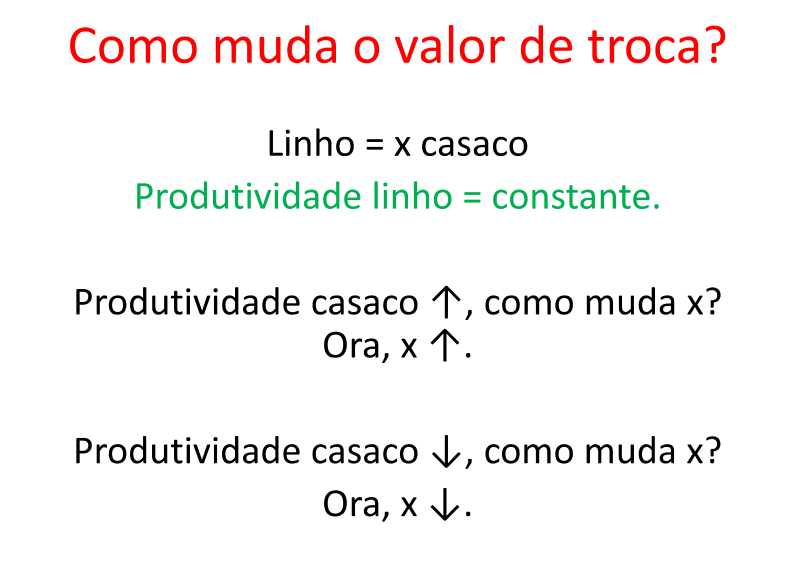 A forma equivalente
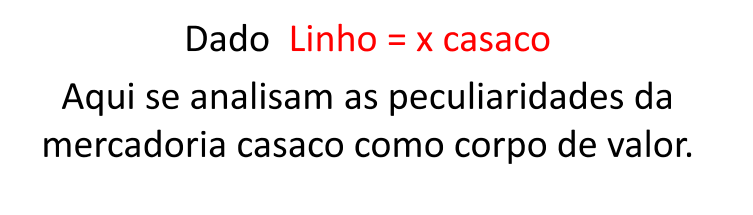 Posição de equivalente
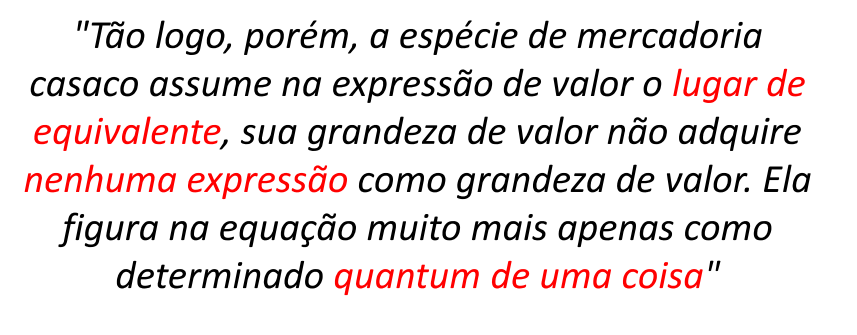 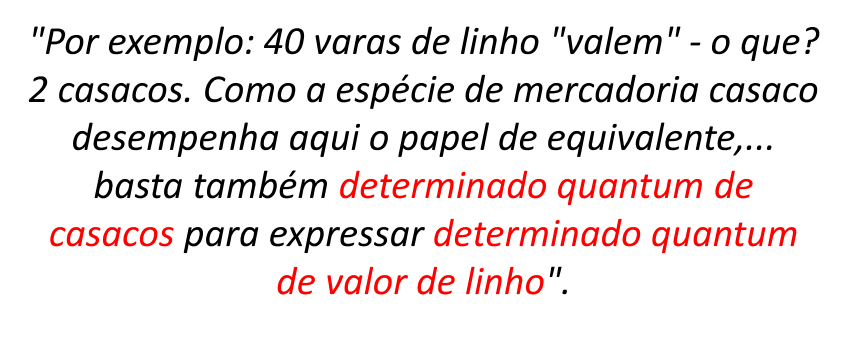 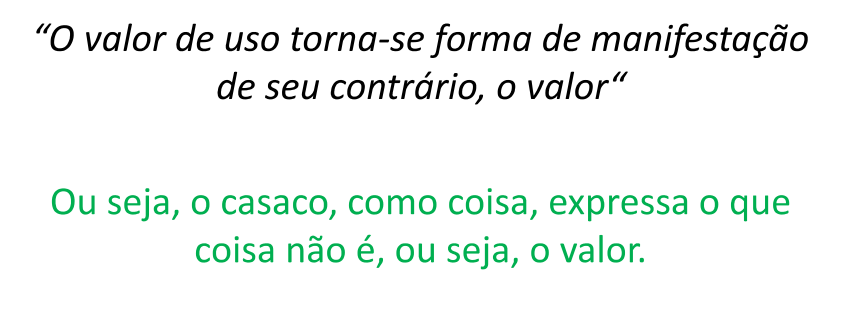 Analogia
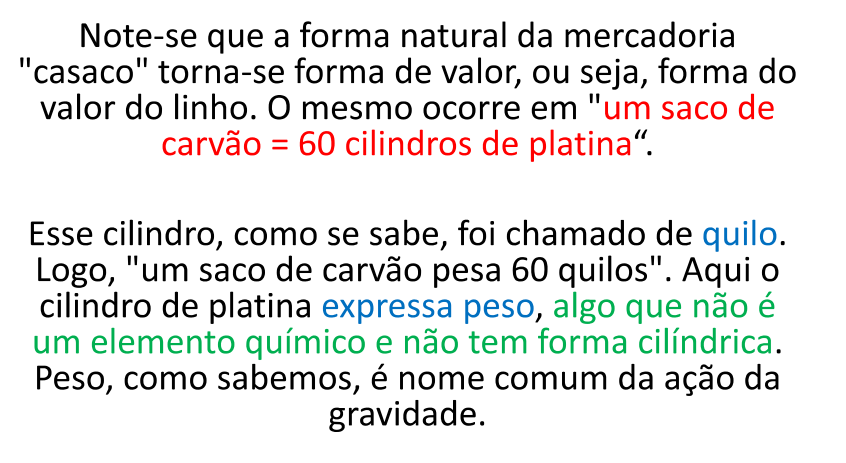 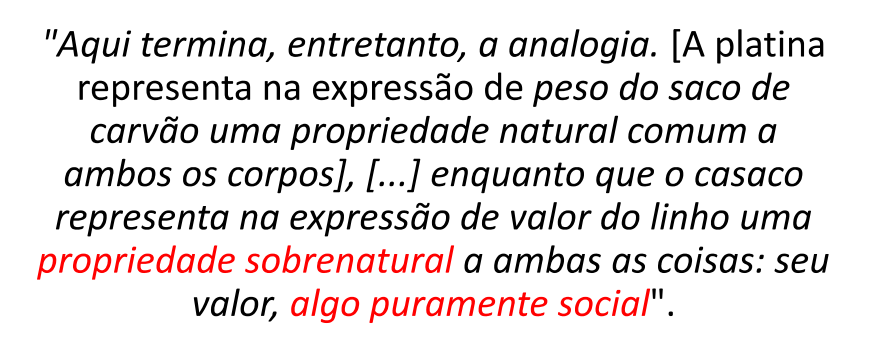 Dualidade: social e natural
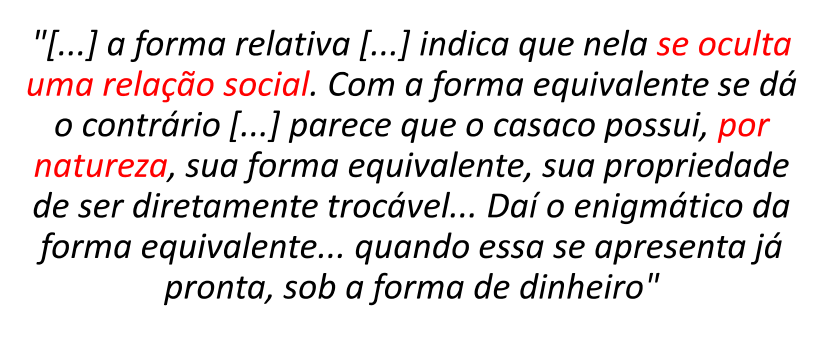 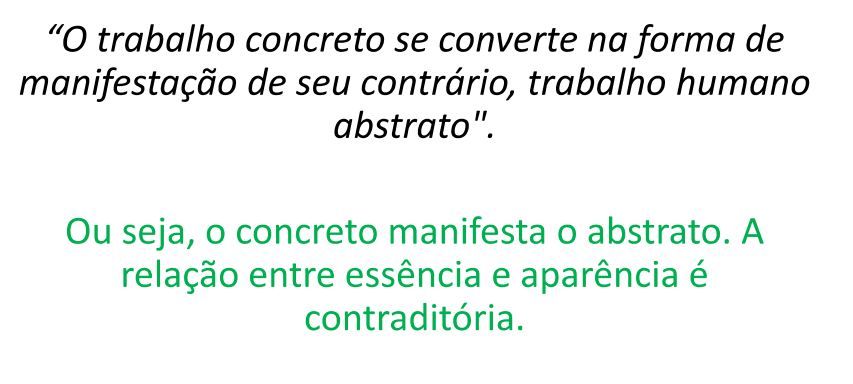 Contradição
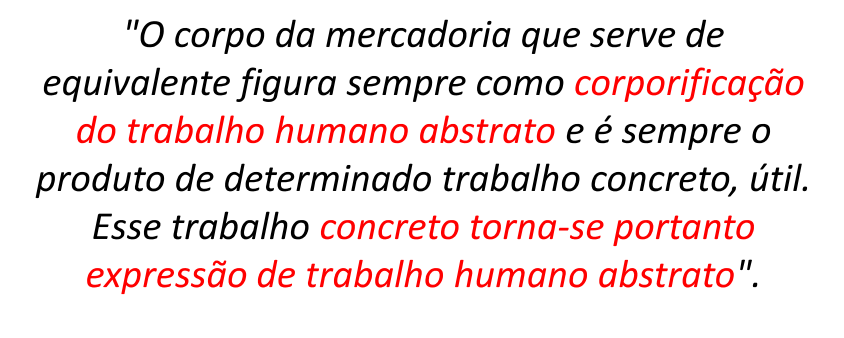 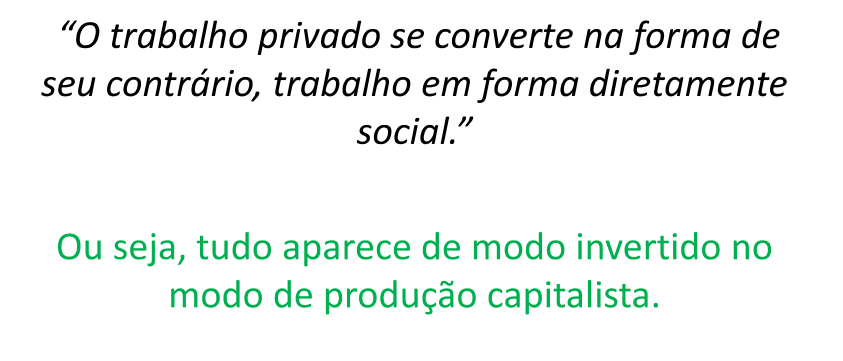 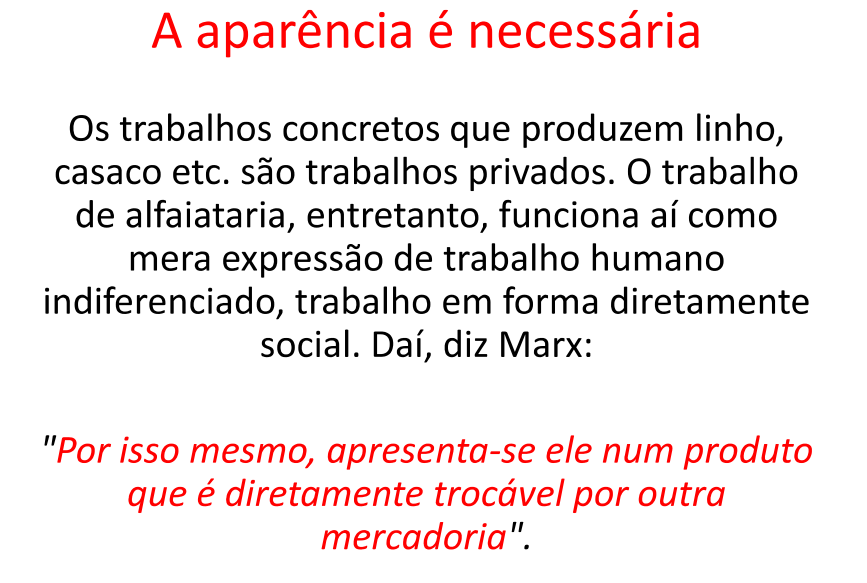 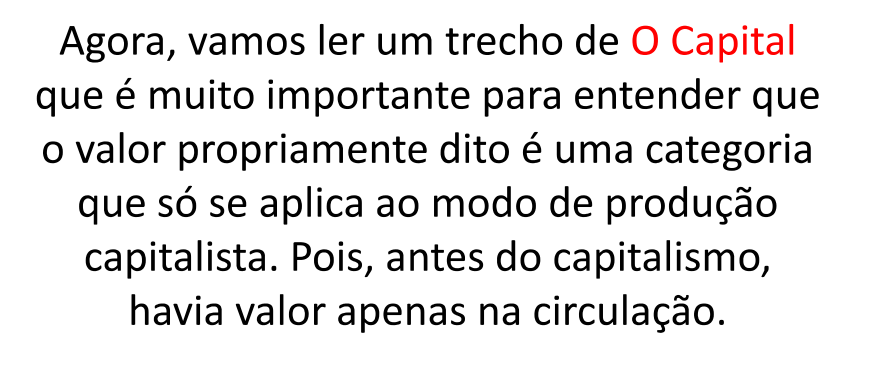 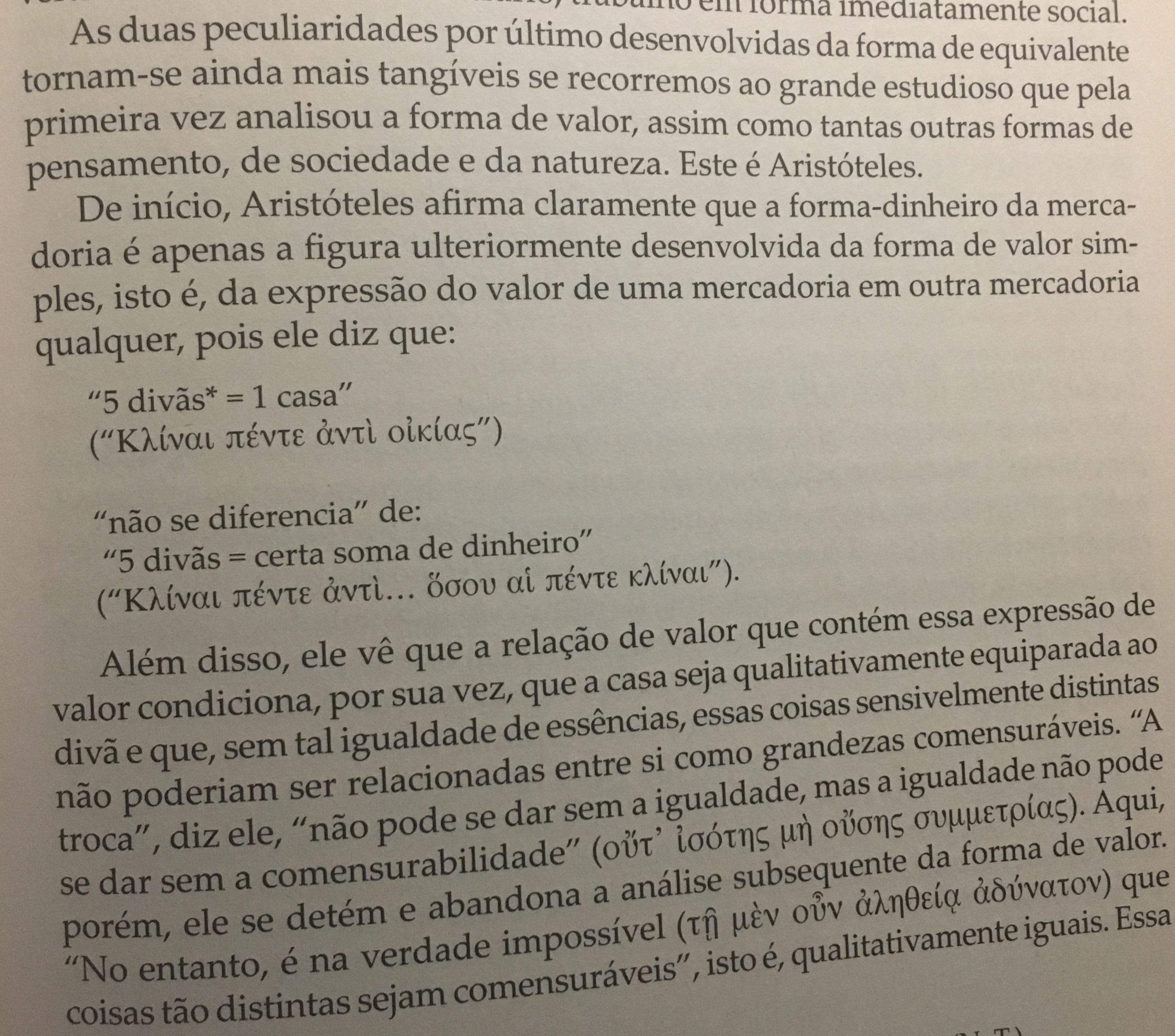 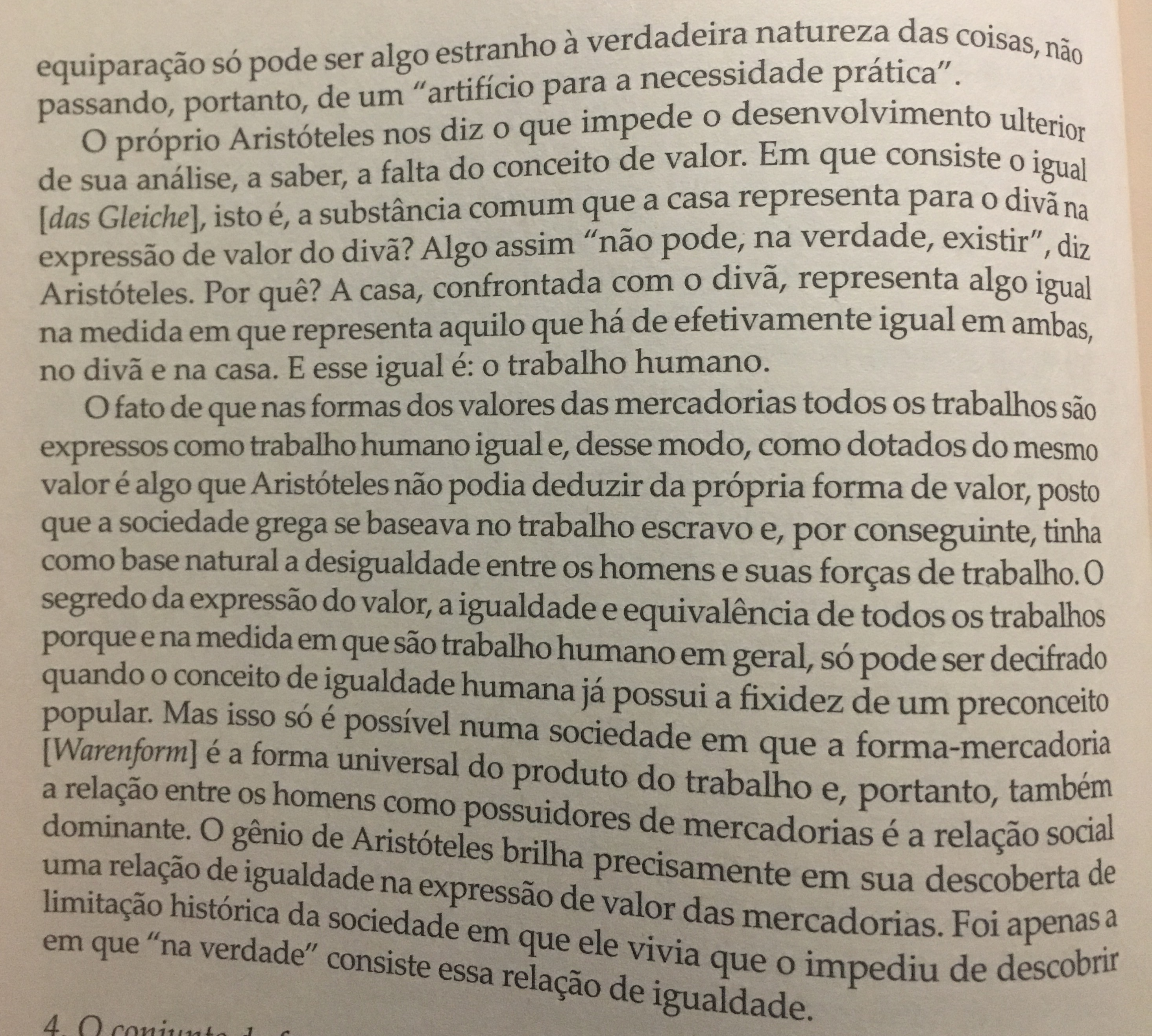